ПАРАМЕТРИЧНІ МЕТОДИ ПОРІВНЯННЯ ДВОХ ВИБІРОК
1
План
Теоретичні засади та сфера застосування t-критерію Стьюдента. 
Статистичний критерій t-Стьюдента для однієї вибірки. 
Статистичний критерій t-Стьюдента для незалежних вибірок. 
Статистичний критерій t-Стьюдента для залежних вибірок.
2
Для порівняння вибіркових середніх величин, які належать до двох сукупностей даних, і для вирішення питання про те, чи відрізняються середні значення статистично достовірно один від одного, використовують t-критерій Стьюдента або його непараметричні аналоги
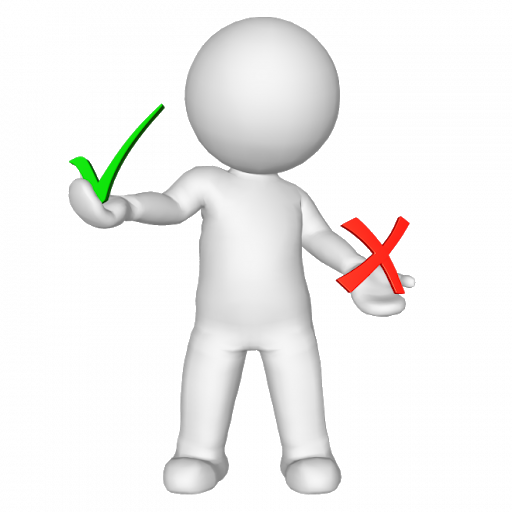 3
Критерій t-Стьюдента використовується у трьох випадках:
порівняння середніх показників двох залежних вибірок (t-критерій для залежних вибірок);
порівняння середніх показників двох незалежних вибірок (t-критерій для незалежних вибірок);
порівняння середнього показника однієї вибірки із певною заданою величною (t-критерій для однієї вибірки).
4
Статистичний критерій t-Стьюдента для однієї вибірки
5
Алгоритм обчислення t-критерію Стьюдента для однієї вибірки
6
Алгоритм обчислення t-критерію Стьюдента для однієї вибірки
3. Врахувавши число ступенів свободи (df) за таблицею критичних значень критерію t-Стьюдента, знайдіть tкрит і порівняйте отримані значення:
- якщо tемп ≥ tтабл – приймають гіпотезу Н1;
- якщо tемп < tтабл – приймають гіпотезу Н0.
7
Статистичний критерій t-Стьюдента для незалежних вибірок
8
9
Формулювання гіпотез(приклади)
10
для вибірок n1=n2=n
11
Алгоритм підрахунку
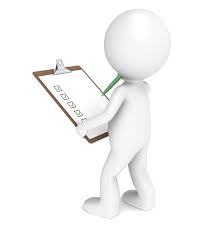 12
Алгоритм підрахунку
13
Оцінювання результатів
Якщо результат tекс, одержаний при обчисленні значення критерію Стьюдента, менше, ніж значення tст для рівня значущості p=0,05 та ступенів свободи n1+n2-2 , то приймаємо нульову гіпотезу: значення ознаки у контрольній та експериментальній групах не відрізняються; вибірки із однієї популяції;
Якщо результат tекс, одержаний при обчисленні значення критерію Стьюдента, більше, ніж значення tст для рівня значущості p=0,01 та ступенів свободи n1+n2-2, то приймаємо альтернативну гіпотезу: значення ознаки у контрольній та експериментальній групах відрізняються; вибірки належать до різних популяцій.
14
Задача 1
Психолог вимірював час складної сенсомоторної реакції вибору (мc) в контрольній та експериментальній групах. В експериментальну групу (Х) входило 9 спортсменів, в контрольну групу (Y) – 8 осіб, які активно не займалися спортом. Психолог перевіряв гіпотезу про те, що середня швидкість складної сенсомоторної реакції у спортсменів вища, ніж ця ж величина у людей, які не займаються спортом.
15
Результати експерименту були представлені в таблиці, зроблено деякі розрахунки:
16
17
18
19
Будуємо вісь значущості:
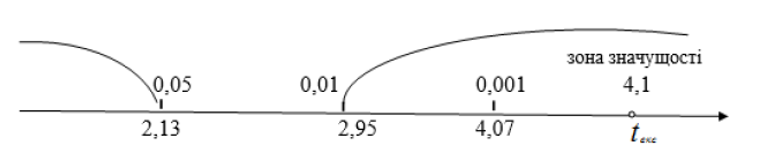 Висновок: 
виявлені відмінності між експериментальними і контрольними групами значущі більш, ніж на 0,1% рівні, тобто середня швидкість складної сенсомоторної реакції вибору в групі спортсменів значно вища, ніж в групі людей, які не займаються спортом. Тож, гіпотеза Н0 про схожість відхиляється і на 0,1% рівні значущості приймається альтернативна гіпотеза Н1 – про відмінності між експериментальною і контрольною групами.
20
Задача 2
При дослідженні психомоторики використовується параметр: час простої реакції (ЧПР). Чи пов’язані ЧПР з успішністю роботи на автотранспорті?
21
Число ступенів свободи df=20+15-2=33
Критичні значення коефіцієнта Стьюдента знаходимо за таблицею:
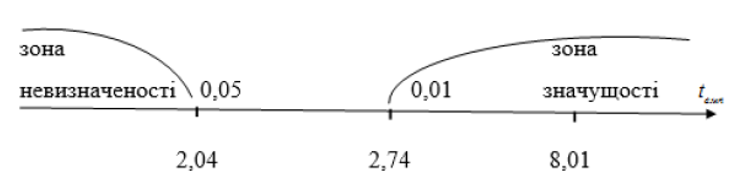 22
Статистичний критерій t-Стьюдента для залежних вибірок
23
Призначення критерію: перевірка гіпотези про достовірність різниці середніх на вибірках із розподілом, близьким до нормального.
Область дії: залежні вибірки („до – після”).
Формулювання гіпотез:
H0 : значення ознаки між фоновим рівнем і рівнем сформованості ознаки після впливу незалежної змінної на вибірці не відрізняється.
H1 : значення ознаки у вибірці до та після впливу незалежної змінної відрізняються.
24
Оцінювання результатів
Якщо результат tемп, одержаний при обчисленні значення критерію Стьюдента, менше, ніж значення tст для рівня значущості p=0,05 та ступенів свободи (n-1), то приймаємо нульову гіпотезу: значення ознаки до та після впливу не відрізняється; вибірки із однієї популяції; вплив на вибірку Е випадковий;
Якщо результат tемп, одержаний при обчисленні значення критерію Стьюдента, більше, ніж значення tст для рівня значущості p=0,01 та ступенів свободи (n-1), то приймаємо альтернативну гіпотезу: значення ознаки між фоном та даними після експерименту відрізняються; вибірки належать до різних популяцій; вплив на вибірку не випадковий.
25
Коефіцієнт Стьюдента обчислюють за формулою
26
Задача 3
Психолог висловив припущення, що в результаті навчання час розв’язання еквівалентних задач в «15» буде значно зменшуватися. Для перевірки гіпотези у 8 осіб порівняли час розв’язування (в хв.) І і ІІІ задач.
27
28
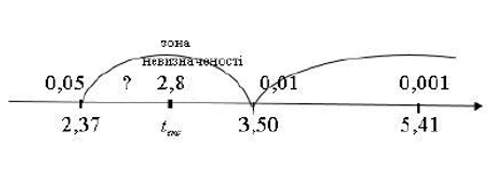 29
Задача 4
На курсах післядипломної пед. освіти вчителі опановували прийоми мнемотехніки. Щоб перевірити ефективність навчання, проводиться тестування перед початком курсу і по його закінченню. Планувалося запам'ятати на слух 20 слів, фіксували кількість правильно повторених слів.
30
31
32